ВИКТОРИНА «ВОЗДВИЖЕНИЕ  КРЕСТА  ГОСПОДНЯ»
Для   учеников   6  класса
                                                                                                                                                             Подготовила  учитель  по религии  Татьяна  Гультяева
Назовите главный  символ  христиан, без которого  люди не  могут  стать  христианами,  если не  принимают  этот  символ,  как  основу  своей жизни.
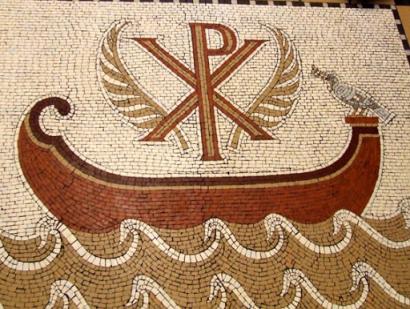 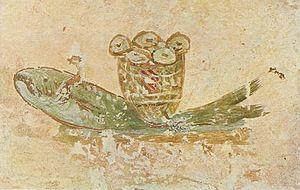 ПРАВИЛЬНЫЙ  ОТВЕТ:  Это  крест.
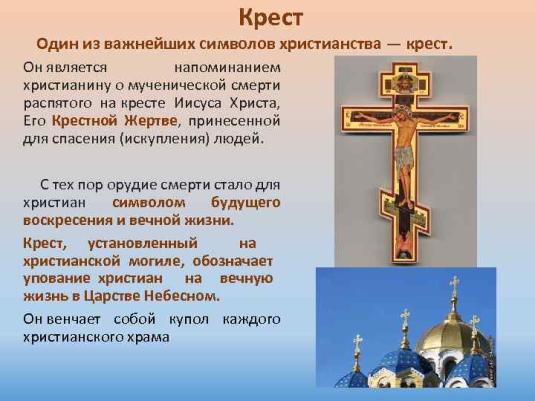 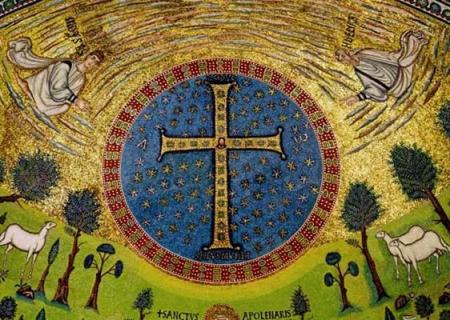 Назовите дату празднования      этого праздника.
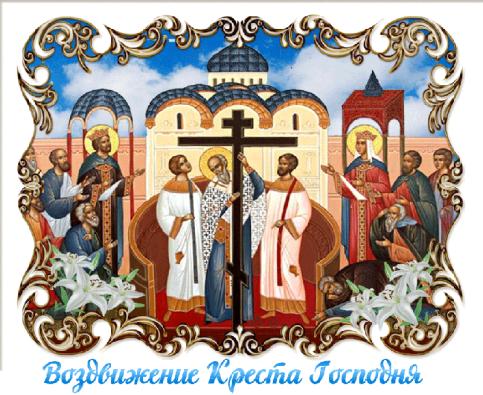 ПРАВИЛЬНЫЙ  ОТВЕТ:  27  СЕНТЯБРЯ.
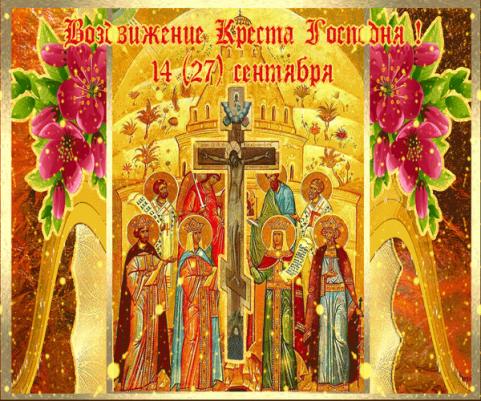 Это переходящий или  непереходящий праздник?
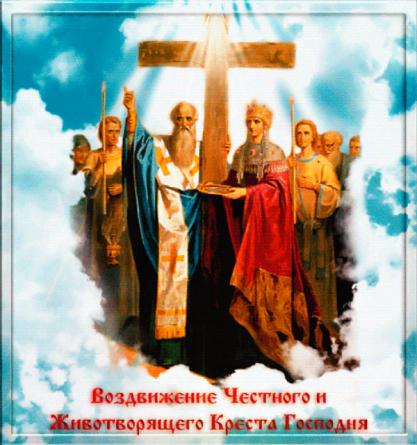 ПРАВИЛЬНЫЙ ОТВЕТ: НЕПЕРЕХОДЯЩИЙ  ПРАЗДНИК. НЕИЗМЕННАЯ ДАТА.
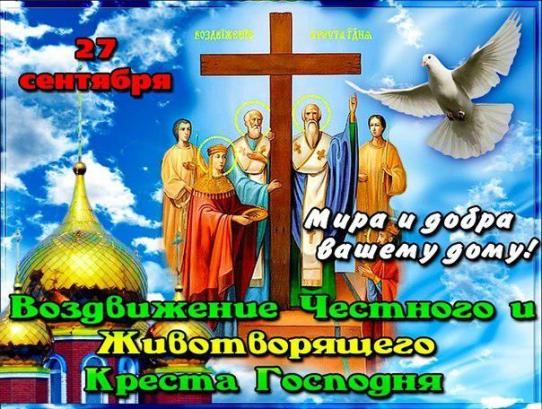 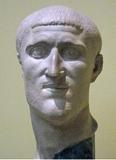 У отца Констанция – Хлора в 274 году родился сын. Назовите его  имя.
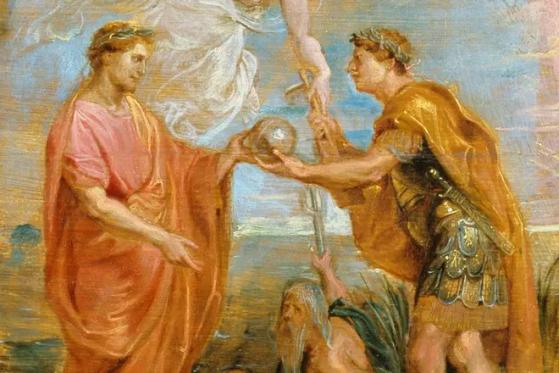 ПРАВИЛЬНЫЙ ОТВЕТ:  Это  будущий  царь  Константин.
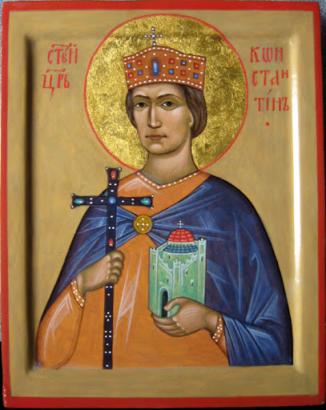 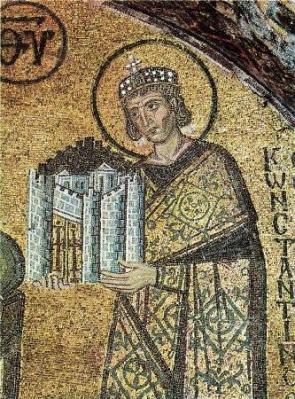 Как звали мать будущего римского императора?
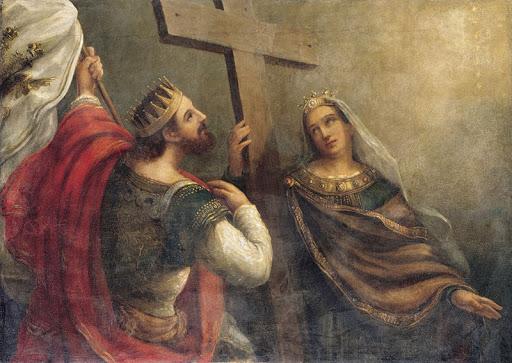 ПРАВИЛЬНЫЙ ОТВЕТ:  Ее  звали  царица  Елена.
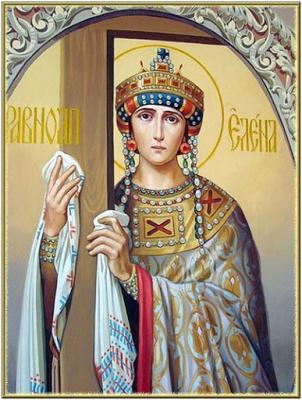 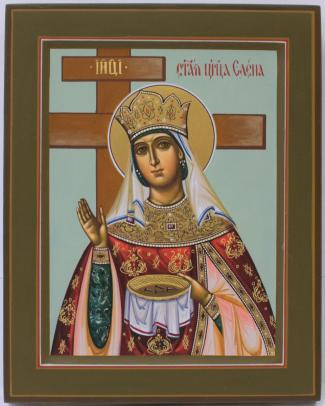 Какой историк описывал это событие:  «Однажды после полудня, когда солнце стало  склонять к закату, я увидел составившееся из  света и лежавшее на солнце знамение Креста  с надписью «Сим побеждай».
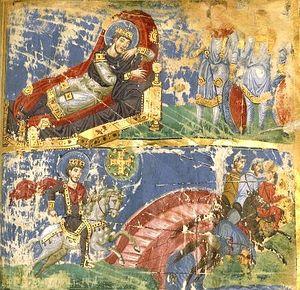 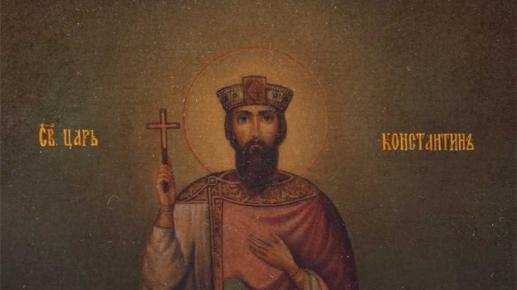 ПРАВИЛЬНЫЙ ОТВЕТ: Евсевий Памфил, епископ Кесарии Палестинской
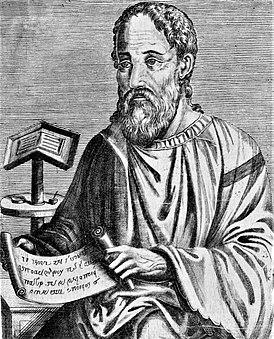 Святые царица Елена и царь Константин получили наименование  святости, как …
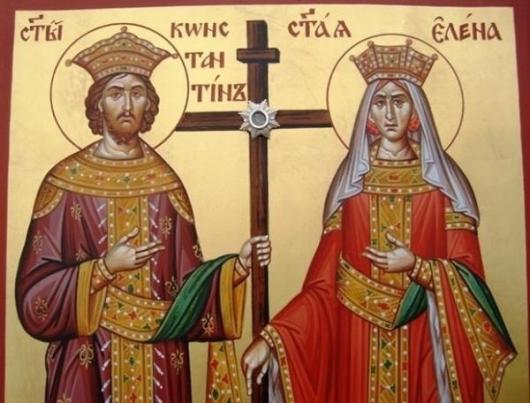 ПРАВИЛЬНЫЙ ОТВЕТ:  КАК  РАВНОАПОСТОЛЬНЫЕ.
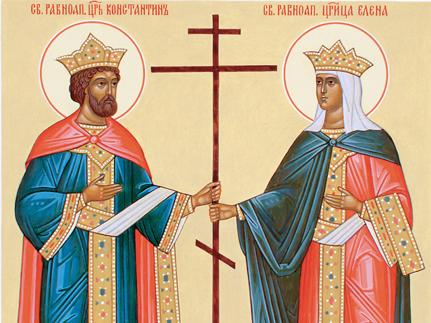 В какой город отправилась царица  Елена, чтоб прославить само  живоносное древо?
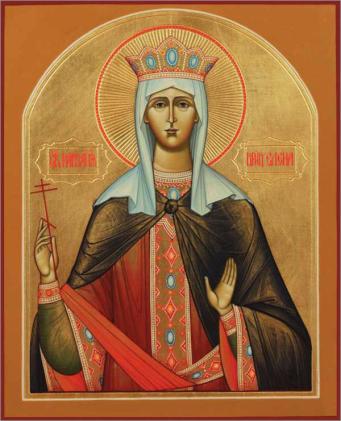 ПРАВИЛЬНЫЙ ОТВЕТ:  В ИЕРУСАЛИМ  ОТПРАВИЛАСЬ ЦАРИЦА ЕЛЕНА.
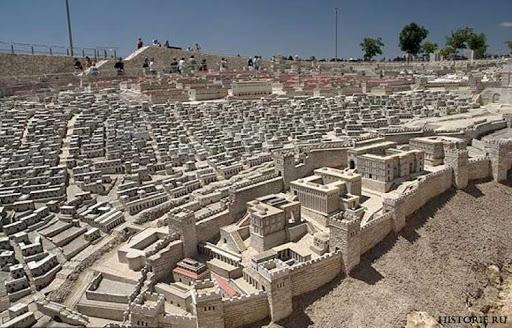 По промыслу Божьему один еврей указал место, где был зарыт Крест. Назовите его имя, которое он получил после крещения.
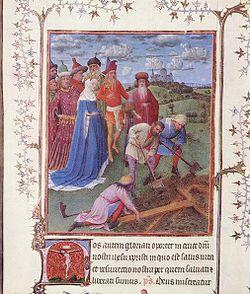 ПРАВИЛЬНЫЙ ОТВЕТ: Это Иуда Кириак, который позже стал Патриархом Иерусалимским.
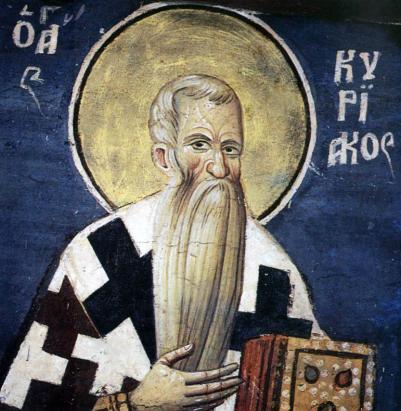 Что в то время находилось на месте  Голгофы?
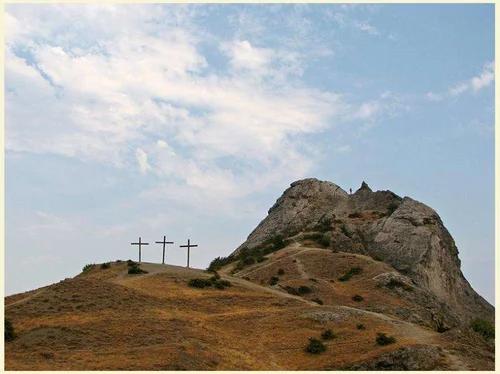 ПРАВИЛЬНЫЙ ОТВЕТ:   Там  находилось  капище  Венеры.
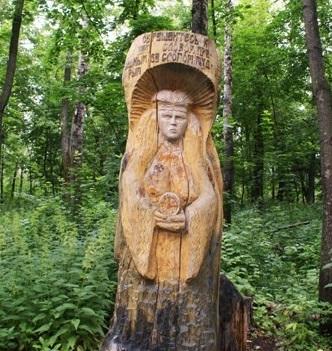 Что  же отыскали при раскопках?
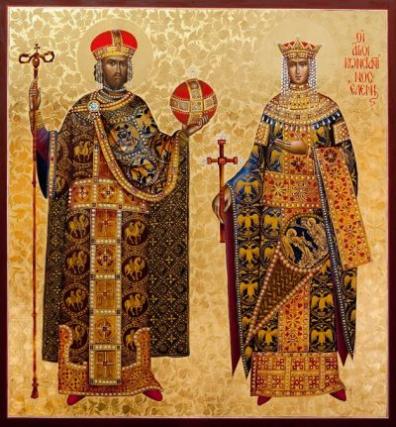 ПРАВИЛЬНЫЙ ОТВЕТ: они нашли три креста,  табличку с буквами и честные гвозди.
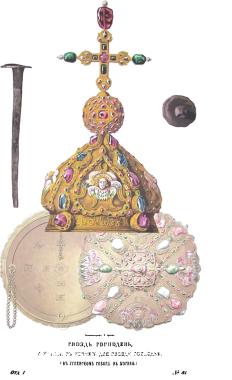 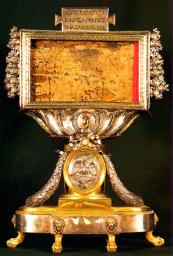 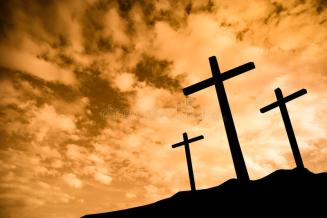 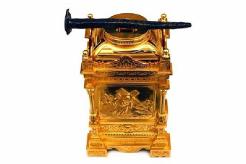 Как царица  Елена узнала  самый главный Крест?
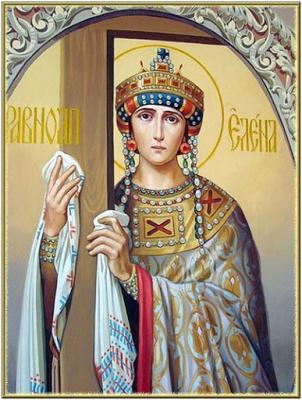 ПРАВИЛЬНЫЙ ОТВЕТ: Все три  креста возлагали  вначале на  больного человека, а затем  на  усопшего.
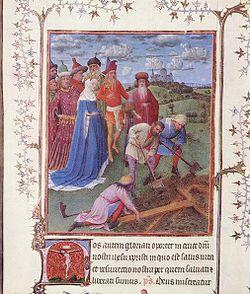 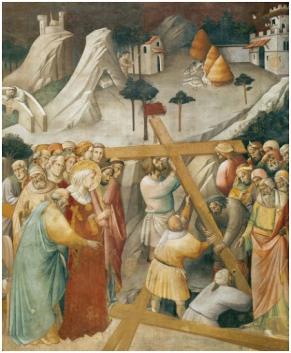 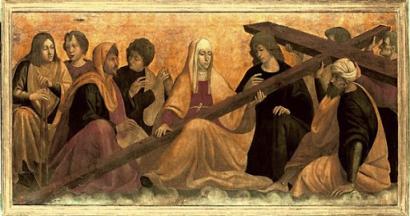 Какой  Иерусалимский  патриарх,  святитель  велел  возлагать  кресты на  больного  и  усопшего?
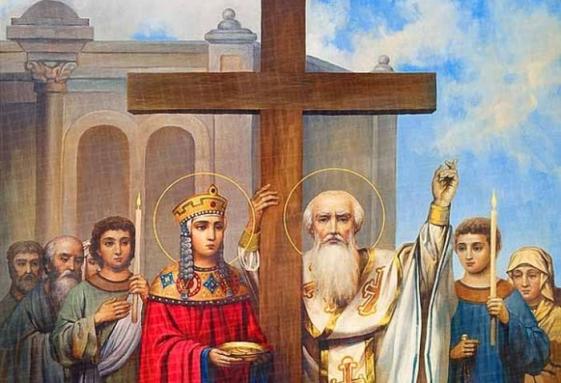 ПРАВИЛЬНЫЙ ОТВЕТ:   святитель  Макарий.
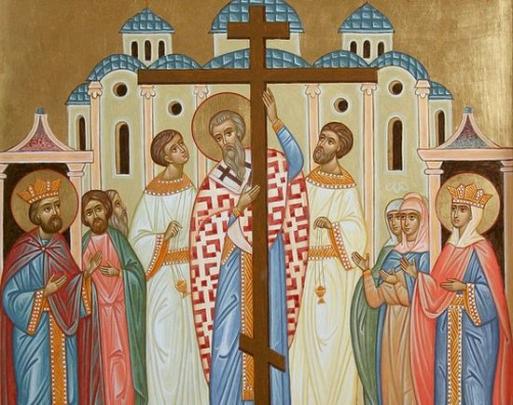 Как  множество  народа,  узнавшее  про  чудеса  от  Креста  Господня,  смогли увидеть  святыню?
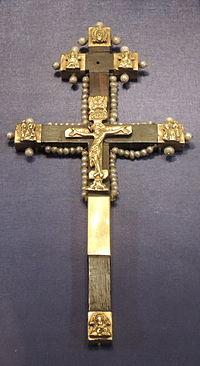 ПРАВИЛЬНЫЙ ОТВЕТ:  Патриарх  взошел  на  вершину  холма,  воздвиг  крест,  поднимал  его  высоко,  а  народ  склонил  колени  перед  святыней.
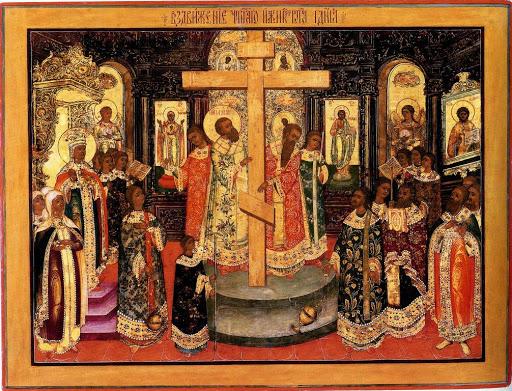 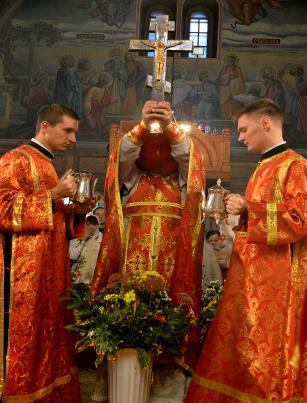 Как  называется храм  на  Голгофе,  построенный  в  честь  Воскресения  Христова?
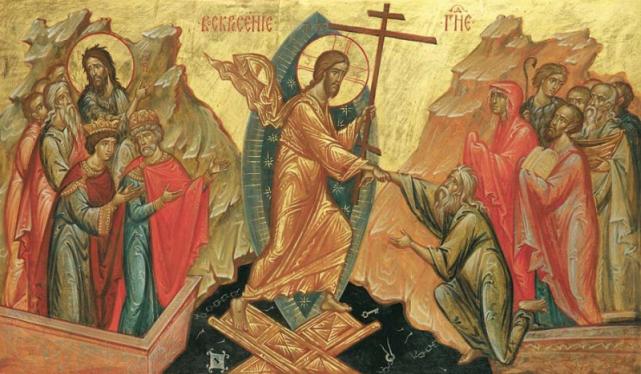 ПРАВИЛЬНЫЙ ОТВЕТ:  Этот  храм называется  Кувуклия.
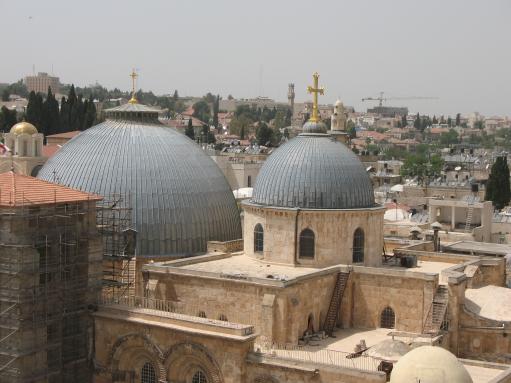 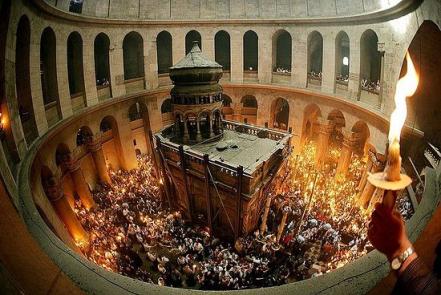 В  каком  году  царица  Елена  обрела  Крест  Господень?
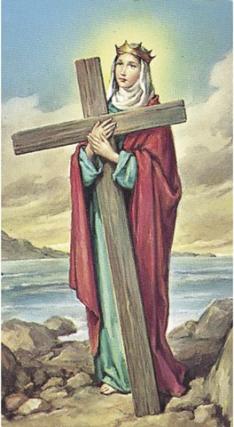 ПРАВИЛЬНЫЙ ОТВЕТ:  Это  произошло  в  326 году.
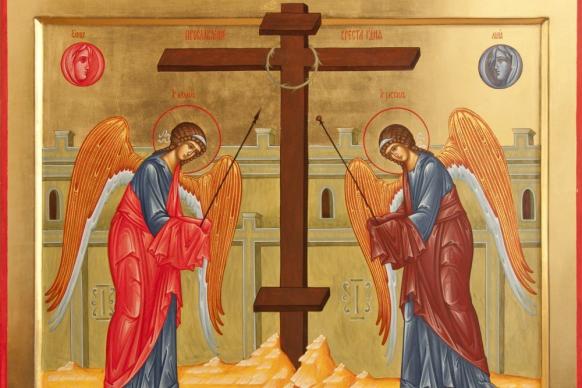